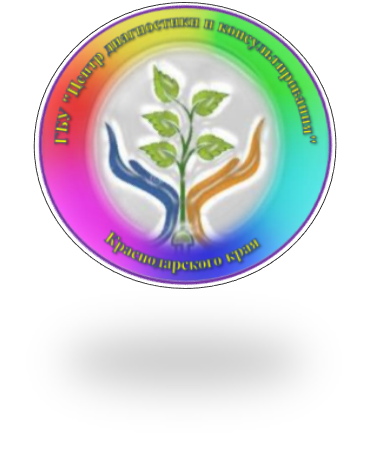 Государственное бюджетное учреждение, осуществляющее психолого-педагогическую                          
   и медико-социальную помощь «Центр диагностики и консультирования» Краснодарского края
Разрешения конфликтов
 с помощью медиативных техник
13 марта 2025 год
Этапы (фазы) урегулирования конфликта
Участниками процедуры медиации являются стороны и медиатор. Стороны. В роли сторон в процедуре медиации выступают лица, желающие урегулировать спор с помощью процедуры медиации. 
Медиатор – это профессиональный посредник, выступающий третьей стороной при разрешении спора и помогающий оппонентам достигнуть соглашения.
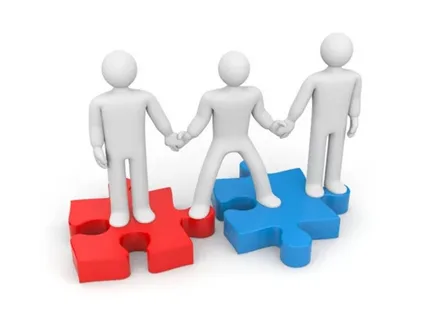 Фаза 1. Предварительная беседа с каждой из сторон (пусть даже краткая 5-10 минут). 
Важно: дать возможность выговорить негативные эмоции, «выпустить пар»,
сформулировать претензию (то, что спровоцировало конфликт).

Фаза 2. Совместная беседа со сторонами конфликта. 

Фаза 3. Обсуждение (утверждение) договоренностей о том, кто какие 
обязательства на себя возьмет для того, чтобы подобный конфликт 
не повторился и у сторон не осталось взаимных обид и претензий.
Порядок и особенности проведении
 индивидуальных встреч
Фаза №1 (индивидуальная встреча с каждой стороной) 
Цели 1 фазы:  Дать сторонам выговориться «выпустить пар». 
Дать сторонам возможность сформулировать претензии друг к другу, понять и осмыслить
истинную причину конфликта 
Мотивировать на совместную встречу 
1 этап Действия медиатора (классного руководителя, педагога) 
Представиться (ВЫ не только учитель, но и человек, который может помочь договориться о разрешении спора в интересах обеих сторон, ВЫ не будете судить, разглашать информацию о споре, наказывать, навязывать способ решения спора, Ваша цель помочь договориться о том, как урегулировать конфликт в интересах обеих сторон) 
Цели, порядок действий 
Цель – показать, что Вы не только учитель в привычной для учеников роли, но и человек, обладающий особыми умениями. Тот, кто может помочь быстро, без огласки решить проблему здесь и сейчас. Расположить к себе. Примерные варианты фраз: 
Я помогу вам договориться, как разрешить спор (неприятную ситуацию) в интересах каждого из вас. 
Я не буду и не вправе осуждать вас, выяснять, кто первый начать, выносить решения, наказывать вас. 
Моя цель – помочь вам договориться,…. Все, что мы друг другу скажем останется конфиденциальной информацией. 
Сначала поговорим индивидуально, а потом встретимся втроем. 
Наш разговор позволит решить проблему быстро, без огласки и решение устроит вас обоих.
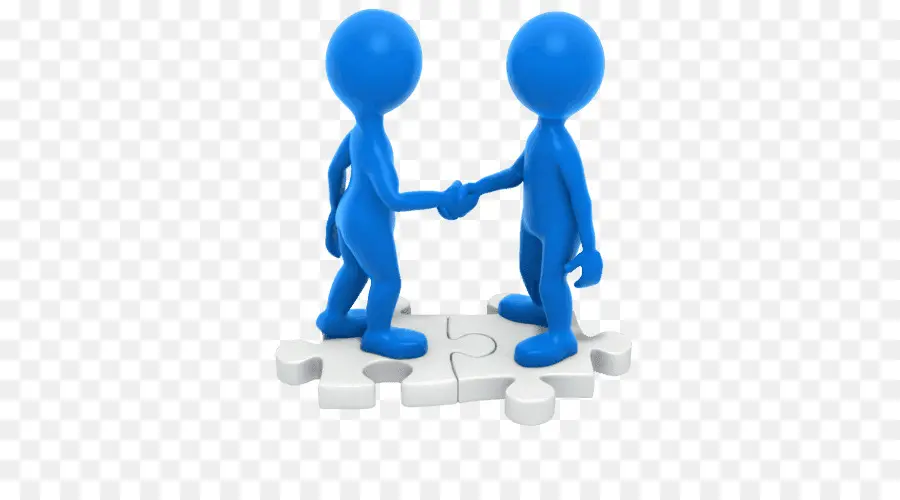 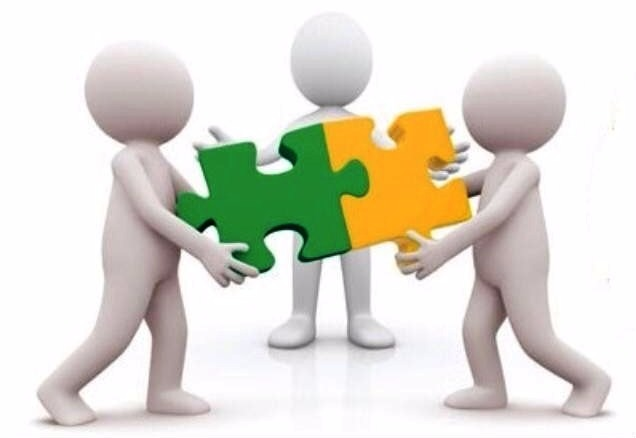 2 этап 
Действия медиатора (классного руководителя, педагога)
Сказать вступительное слово (причину встречи, цель встречи) 
Цели, порядок действий
Цель – успокоить раздраженных и враждебно настроенных спорщиков. Дать понять, что Вы не судья, а помощник, что цель Ваша – не наказание и неприятные разбирательства «как было» и «кто первый начал», а помощь в поиске сторонами решения, которое устроит каждого, показать, чем эта беседа выгодна каждому и из спорщиков 
Примерные варианты фраз: 
Мы встретились, потому что между тобой и Сашей вчера произошла драка (конфликт, ссора). 
Моя цель – помочь вам договориться, как быть в будущем, чтобы подобное не повторилось и вы смогли бы дальше общаться без обид и претензий. 
Я не буду принимать решение за вас, навязывать свое мнение, я могу вам помочь договориться, как быть дальше, и если есть взаимные претензии, то как их разрешить без огласки, быстро.
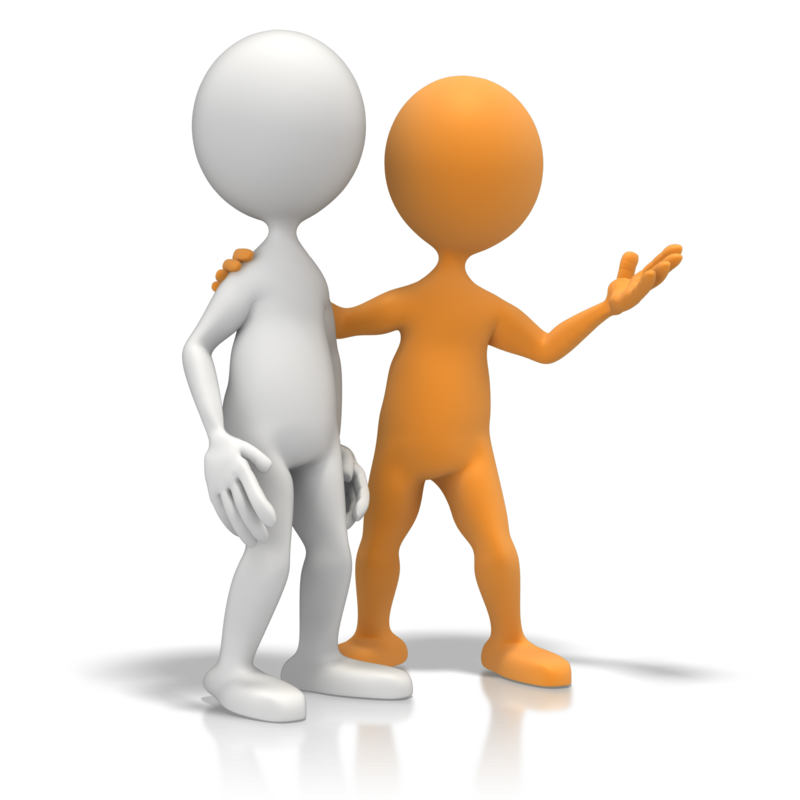 3 этап Действия медиатора (классного руководителя, педагога) 
Дать выговориться и прояснить позицию 
Цели, порядок действий 
Цель – дать возможность «выпустить пар», оставить эмоции за пределами общей встречи, узнать и понять, как каждая сторона понимает ситуацию, в чем видит причину спора, как оценивает шансы на примирение, какие шаги готова предпринять для примирения и на каких условиях 
Примерные варианты фраз: Что случилось?
и активное слушание в процессе рассказа – А дальше? А потом? 
Как ты к этому отнесся? Что тебя особенно разозлило, обидело, возмутило? 
Как думаешь, он (она тоже) обижен(а)? 
Ты хочешь, чтобы неприятная ситуация скорее разрешилась? 
Как думаешь, что можно сделать, чтобы подобное не повторилось?
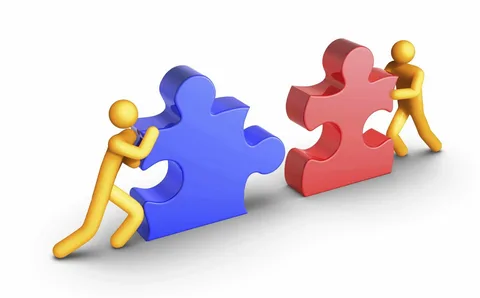 4 этап 
Действия медиатора (классного руководителя, педагога) 
Задать дополнительные вопросы (если человек не прав, дать понять это, 
задав вопросы) 
Цели, порядок действий 
Цель – дать сторонам понять истинную причину конфликта: - без присутствия второй стороны показать, что человек не прав и в этом причина конфликта (иногда стороны только в разговоре с медиатором 
понимают это)
 - помочь сторонам увидеть перспективы решения проблемы - медиатору понять истинное положение дел (если информации было не достаточно), это позволит медиатору направлять разговор в русло решения 
проблемы. 
Примерные варианты фраз: 
Как думаешь, это законно? Ты сказал, что сделал запись тайно, а мы вправе это делать? 
Предположим…, а это не спровоцирует новый конфликт? 
А Вам, умному человеку, это человеку, это зачем?
А имеет смысл договориться и не придавать огласке неприятные подробности?
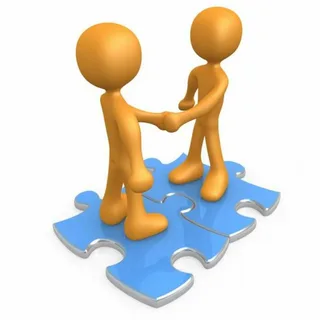 5 этап 
Действия медиатора (классного руководителя, педагога) 
Мотивировать на встречу со второй стороной (показать преимущества 
разрешения спора договорившись) 
Цели, порядок действий 
Алгоритм эффективного убеждения 
- Предложить встретиться со второй стороной. Показать  преимущества 
предлагаемого Вами пути перед другими способами решения
Спросить, чем выгодно оставить ситуацию как есть, не решенной. 
Использовать закрытые вопросы (3 «да») 
Использовать прием «…., именно поэтому…» 
Примерные варианты фраз: 
1. Я предлагаю Вам встретиться с…. и мы вместе решить , как быть дальше, чтоб спор не повторился в будущем и решение устроило вас обоих 
2. А чем лично Вам выгодно оставить проблему как есть, не решенной 
3. Вы хотите, чтобы конфликт разрешился быстро и без огласки? Вы хотите, чтобы …., Вы хотите, чтобы…. 
4. Именно поэтому я предлагаю встретиться и я помогу договориться, как сделать так, чтобы поэтому…» так, чтобы взаимных обид и претензий не было.
Порядок и особенности проведения совместной встречи. 
Фаза №2 (открытый диалог обеих сторон при Вашем участии)
1. Представиться (ВЫ не только учитель, но и, человек, который может помочь договориться о разрешении спора в интересах обеих сторон, ВЫ не будете судить, разглашать информацию о споре, наказывать, навязывать способ решения спора, Ваша цель помочь договориться о том, как урегулировать конфликт в интересах обеих сторон) 
2. Сказать вступительное слово (цель встречи, ход встречи, правила поведения на встрече) 
3. Помочь проговорить претензии сторон друг к другу (дать возможность сторонам по очереди сказать друг другу, что их обижает, раздражает, вызывает недовольство) Из-за чего ты обижен на ….? Что Вас рассердило? 
4.Помочь проговорить ожидания и готовность самому действовать для устранения конфликта(дать возможность сторонам сказать, чего ожидают друг от друга для разрешения спора и на что готовы сами) Скажите, чего Вы ожидаете от …. (Саши), и на что готовы сами, чтобы взаимных претензий больше не было и спор не повторился? Посоветуйте сторонам начать так: Я хочу чтобы….(Саша) ……. (что именно он должен сделать), тогда я ……..(сделаю то-то и то-то)» 
Пусть стороны сформулируют, чего именно ожидают друг от друга и на что готовы сами, чтобы загладить вину и чтобы ситуация не повторялась. 
5. Помочь сторонам сформировать договоренность (проговорить с каждой стороной сомнения, договориться, как действовать в случае нарушения договоренностей одной из сторон) Итак, вы пришли к соглашению о том, что ….. (проговорить все, о чем стороны договорились)
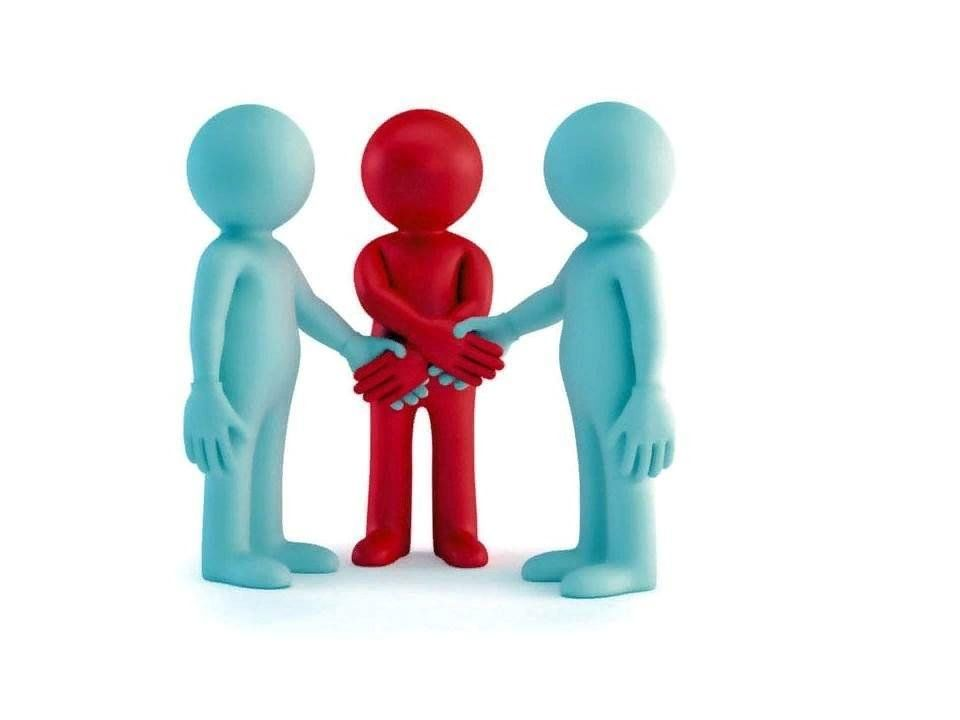 Заключение соглашения. Фаза 3.
Фаза № 3 (определение и утверждение договоренностей) 
1. Записать или устно обозначить договоренности (если стороны считают необходимым письменное, однако, устного также достаточно) Ваши договоренности можно оформить письменно 
2. Устно прояснить вопросы (эти шаги нужно предпринять вне зависимости от того, нуждаются спорщики в письменном оформлении договоренностей или нет) 
Обязательно задайте сторонам вопросы: действительно ли будут решены все проблемы, если стороны выполнять свои обещания? насколько выполнимы пункты соглашения в реальности? как именно поступит каждая из сторон в случае нарушения другой стороной своих обязательств по соглашению 
3. Четко определить сроки выполнения. Мы договорились, что Данил (делает то-то к … числу), а Саша ….. к такому-то числу 
4. Сформулировать конкретно, что, когда делает каждая сторона.  Вы решили, что Данил…. Саша …. 
5. Определить срок контрольной встречи. (Возможно, некоторые пункты нужно скорректировать или узнать, что контрольные встречи больше не нужны). Когда мы сможем встретиться еще раз, чтобы убедиться, что 
проблемы уже нет?
Рекомендации педагогам, 
разрешающих конфликт с помощью медиативных техник
 
Чтобы беседа прошла эффективно и не было угрозы нового конфликта в процессе договоренностей, важно в процессе беседы быть максимально непредвзятым и беспристрастным (не выражать своих чувств и эмоций, не высказывать своих соображений по поводу произошедшего), а также:  не судить конфликтующих («Он виноват не меньше твоего» (осудили)),  не примирять «Ну вы же друзья и столько лет сидите за одной партой!»),  не делать заключений («Понятно, оба хороши!»),  не давать оценок («Он не прав, но ты то умнее!»),  не представлять сторонам проекты решения («С завтрашнего дня будете сидеть за разными партами, и кто старое помянет, тому глаз вон!»),  не принимать никакого решения, которое затрагивало бы по существу разрешаемую проблему («Я поговорю с Марией Ивановной, но и вы оба ведите себя достойно»).  Не старайтесь разобраться в сути конфликта, а помогайте сторонам прийти к решению, которое удовлетворит все стороны. «Наша задача – не разбираться, кто первый начал, а договориться, как сделать так, чтобы больше не конфликтовать!»  Не придерживайтесь точки зрения ни одной из сторон участников конфликта, сохраняйте беспристрастность и независимость 
Контролируйте процесс, но не придерживайтесь точки зрения ни одной из сторон-участников конфликта 
Разъясните сторонам, что уже после разговора проблема разрешится, Вы поможете договориться.  
Покажите преимущества разрешения проблемы в процессе простого разговора с Вашим участием, перед разбирательствами у директора, в суде, в департаменте и т.д. 
Смотрите на проблему «со стороны».
Ситуция. Работа с аудиторией.
Суть конфликта: 
Родители (группа детей из класса постоянно обижают ребёнка, прячут портфель, не выпускают из школы, обзываются, из этого у него двойки и т.д.) 
Представитель родителей группы детей, которых обвиняют в агрессии (они считают, что он сам провоцирует класс на такое к нему отношение, задирается, обзывается, пишет в контакте «всякие гадости») 
Ссоры идут с первой четверти. Родители постоянно звонят друг другу с оскорблениями. Никто друг друга «не слышит». Дети включены в конфликт. Обсуждение в соц. сетях. Поступают требования перевести ребенка в другу школу. 
Ход игры: 
(15 мин. на организационные вопросы и обратная связь, 10 м. на медиацию) 
Группа делится на три подгруппы: родители (1); родители (2) и медиатор с помощниками. Рассаживаются конфликтующие стороны напротив друг друга, между ними медиатор. 
Медиатор имеет право консультироваться с помощниками, в любой момент, когда имеет затруднение. 
Перед медиатором лежит лист с Этапами медиации. 
Начинается медиация – игра 
Подведение итогов (Обратная связь)
Работа медиатора (классного руководителя, куратора-медиатора) 
Вам понравилось участвовать в игре? Что вы чувствуете в данный момент? 
1. Что было самым сложным для вас? 
2. Что свидетельствовало, по-вашему, что медиация сможет разрешить данный спор?